PRESENTATION 7 COFFRETS
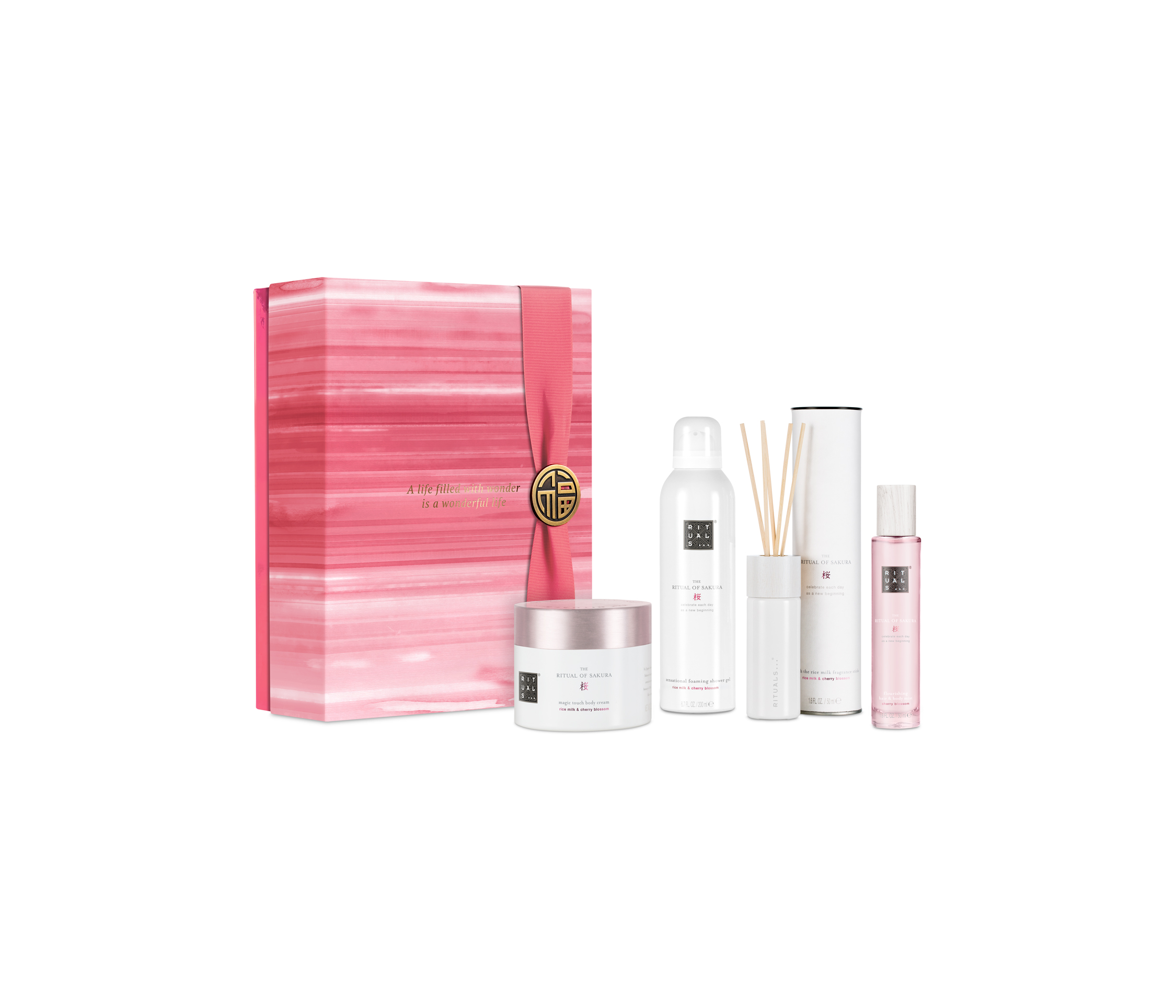 COFFRETS FEMMES
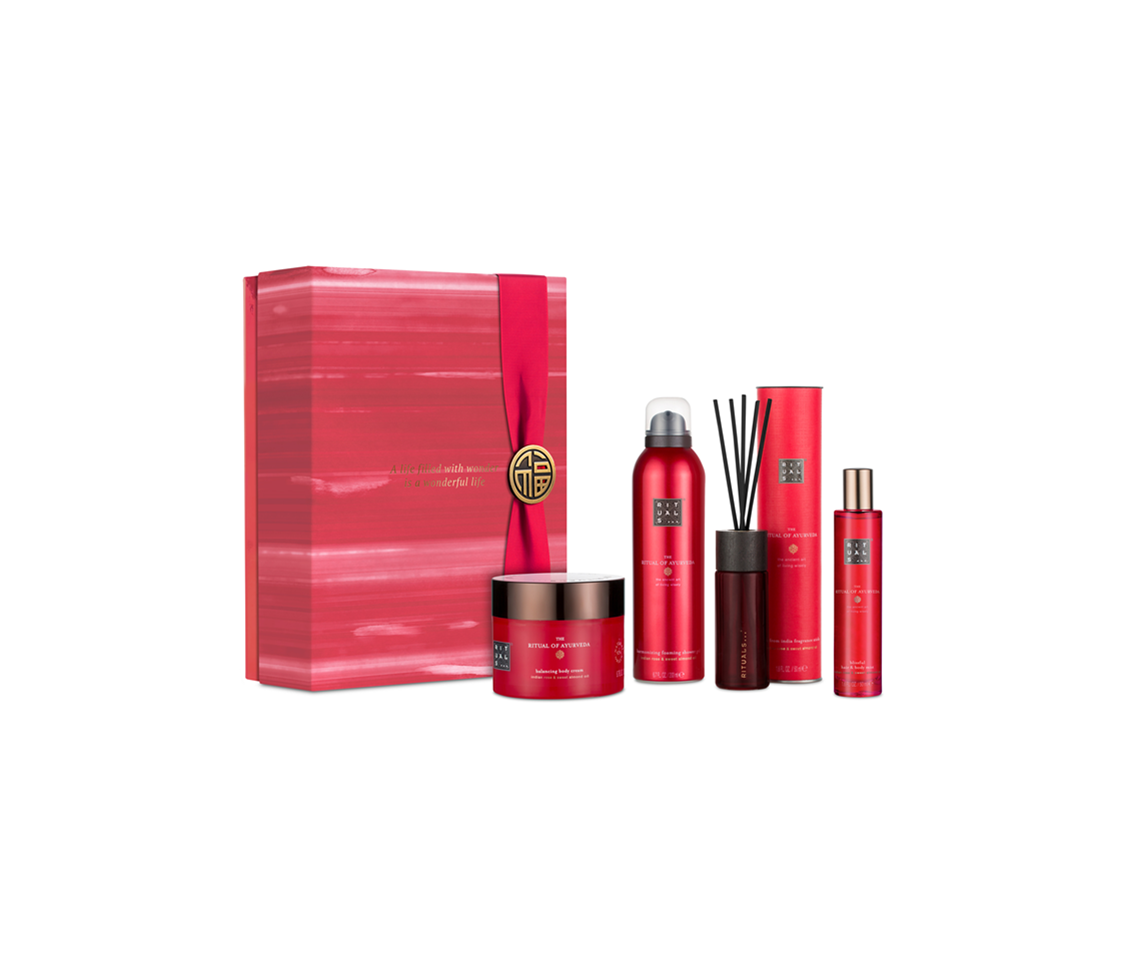 23/09/2021
COFFRETS HOMMES
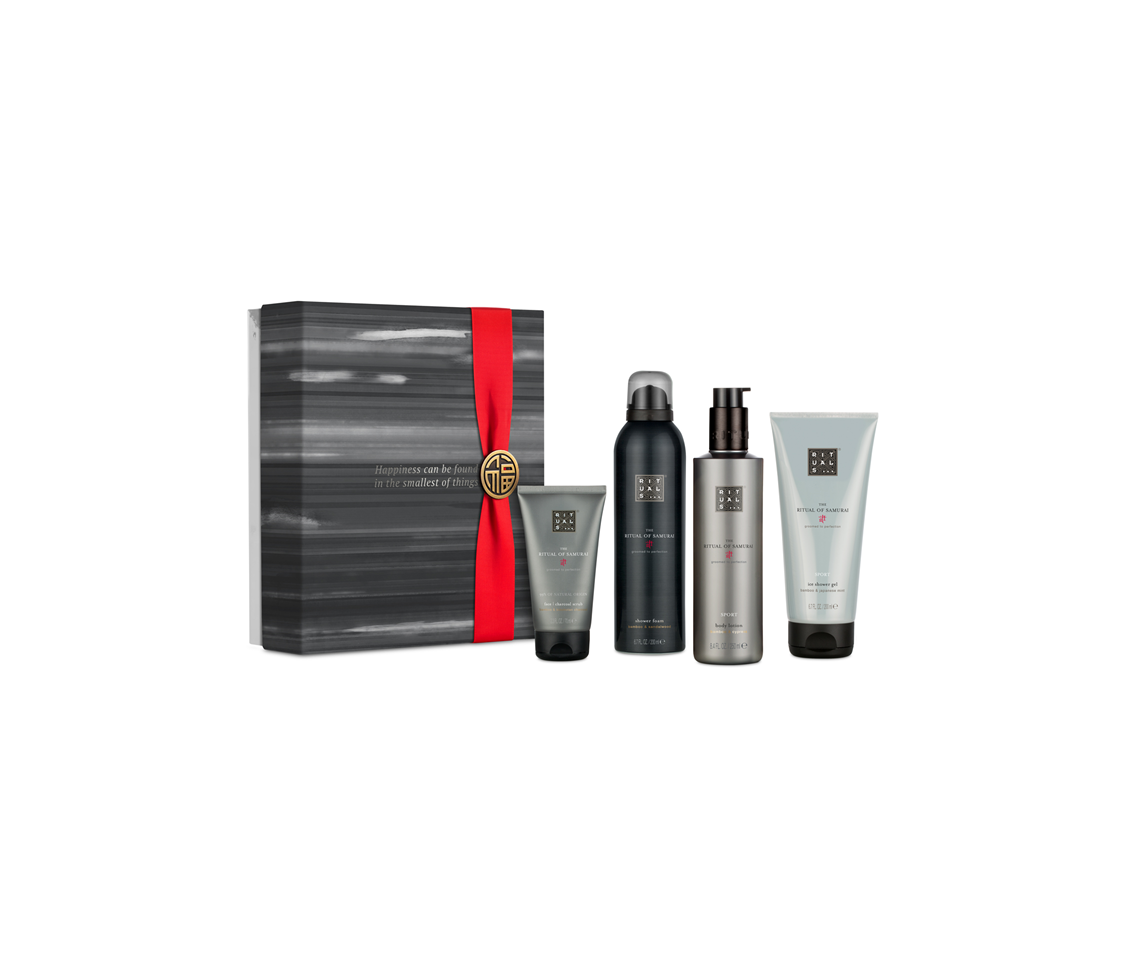 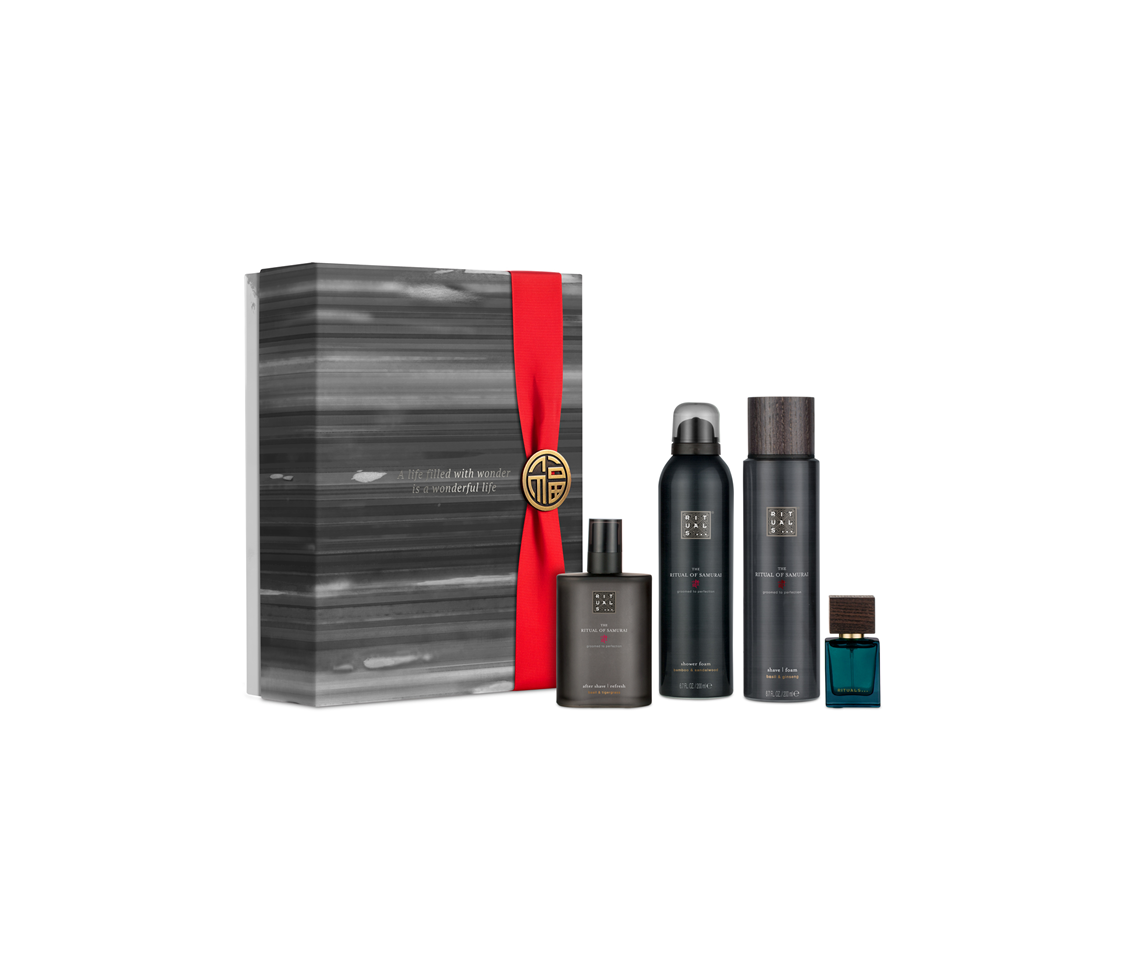 23/09/2021
Insert your footnote here
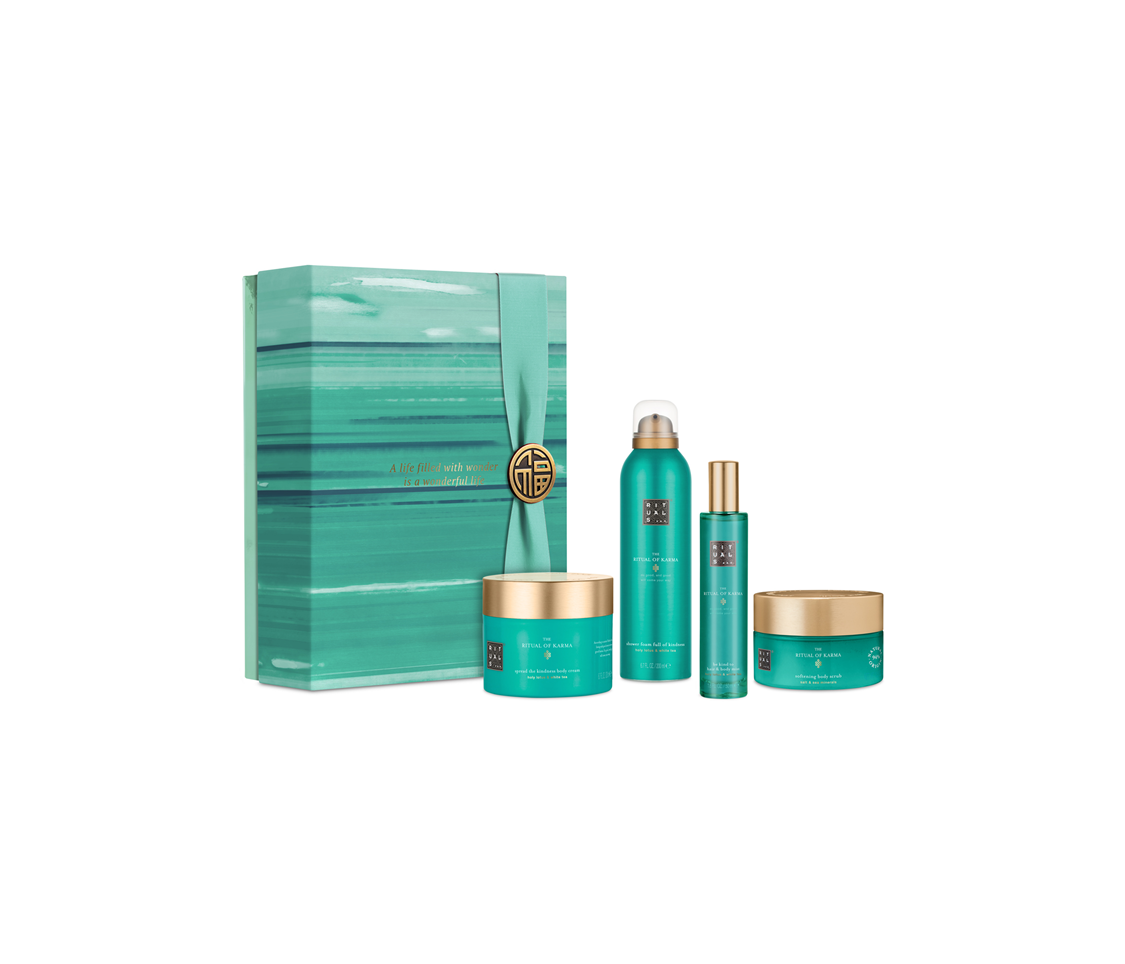 COFFRETS MIXTES
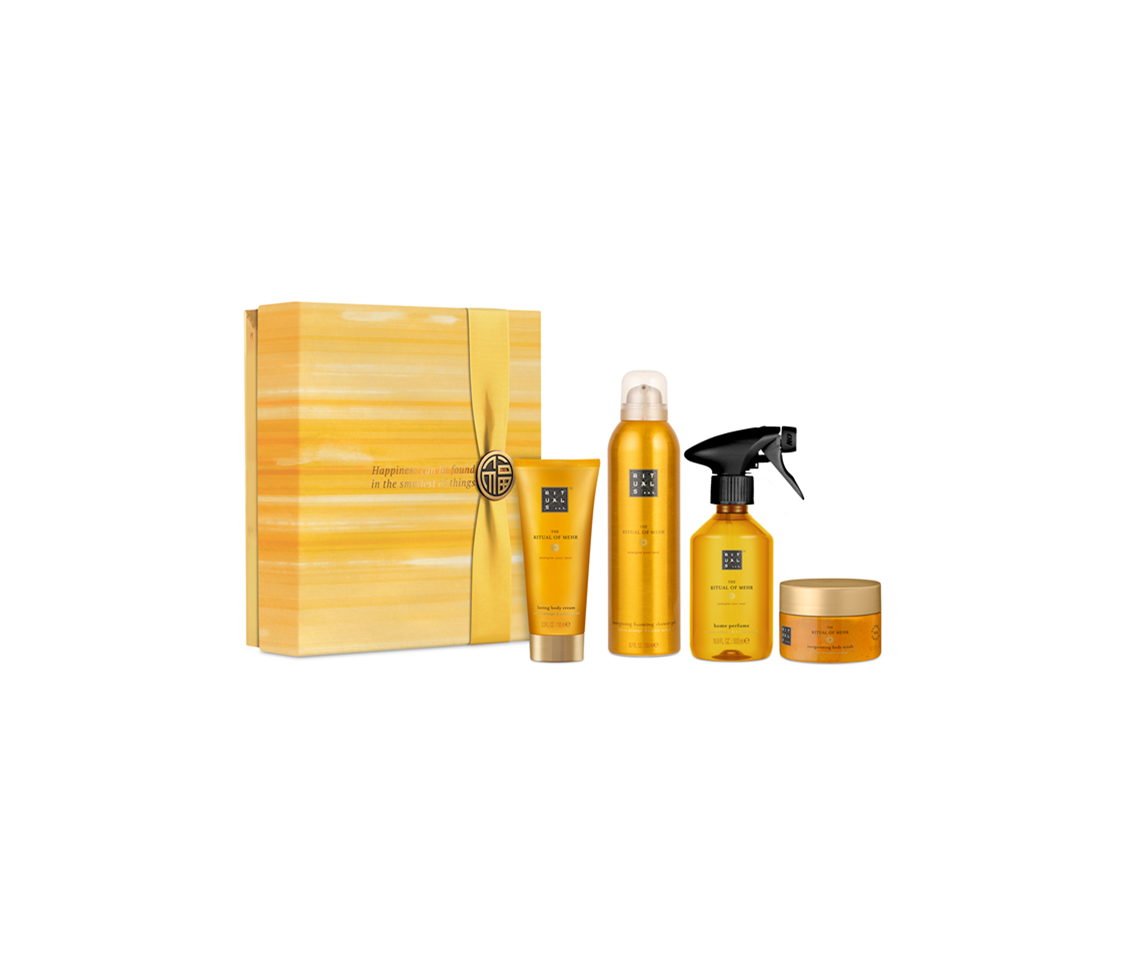 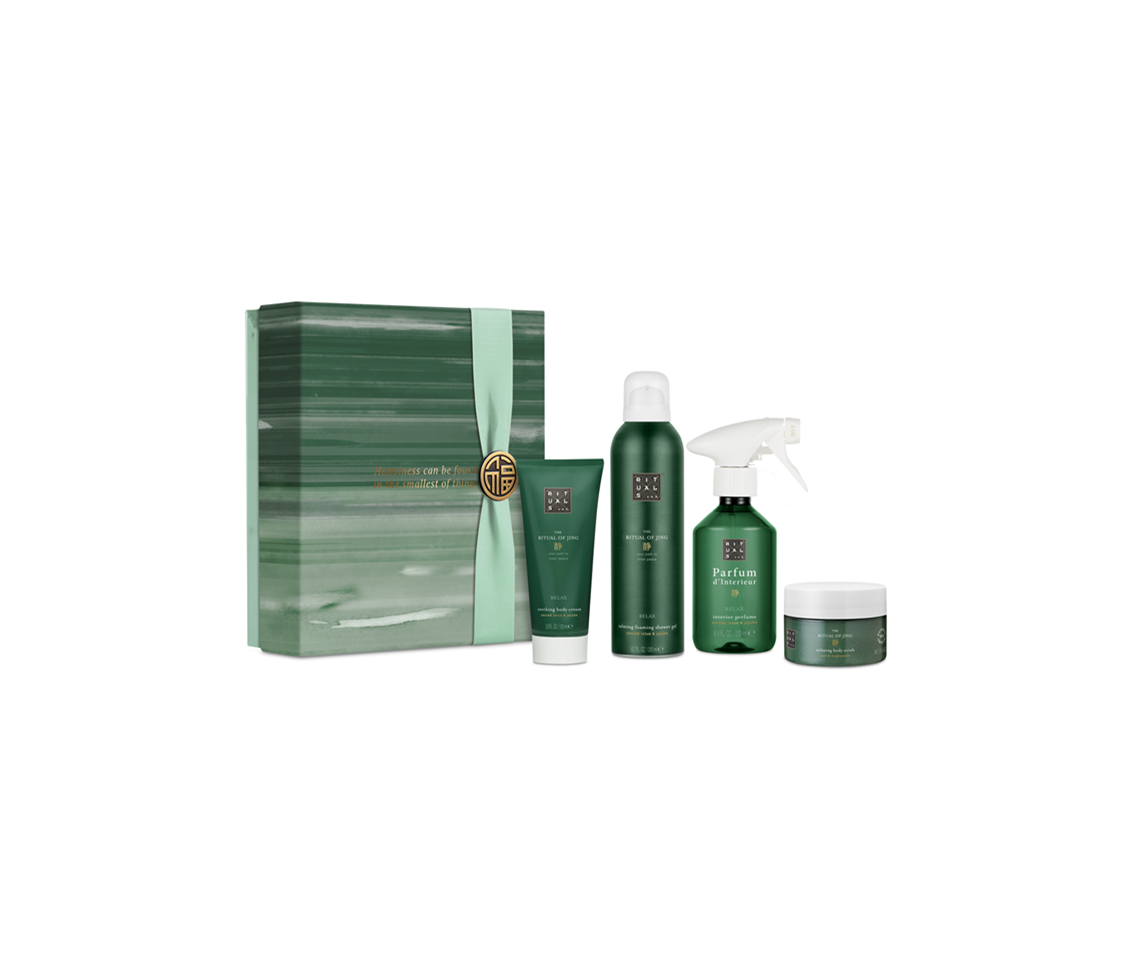 23/09/2021
Insert your footnote here